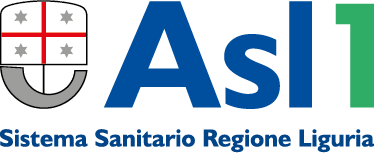 La psicologia ambientale
Dott. Stefania guasco
Responsabile struttura semplice psicologia clinica digitale
Azienda sanitaria locale 1 – regione liguria
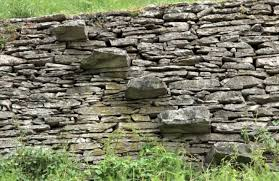 Per avere qualche speranza di essere noi stessi dobbiamo avere molti luoghi dentro di noiJ.B. Pontalis
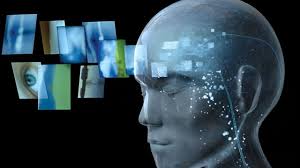 Le persone costruiscono delle rappresentazioni mentali attraverso la ricostruzione interna di stimoli provenienti dall’ambiente esterno
Gli stimoli sono convertiti in immagini, simboli e significati che entrano a far parte dei nostri contenuti psichici 
Il cervello organizza questi contenuti in schemi
Gli schemi hanno 4 componenti
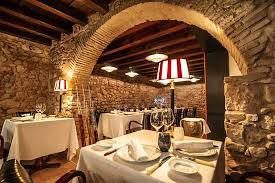 Mainardi, Peron, Folkero 1994
Tutte queste componenti  rendono un luogo (place) un’UNITà AMBIENTALE DOTATA DI SIGNIFICATO DI CUI GLI INDIVIDUI COSTITUISCONO L’IDENTITà (Canter, 1977)
Il rapporto tra individuo e ambiente diventa «psicologico» fin dai primi periodi di vita: il bambino utilizza quello che lo circonda (cose e spazio) per creare schemi sensoriali e percettivi, motori, linguistici e di memoria, motivazionali e affettivi
Gli adolescenti traggono dagli spazi urbani elementi per descriversi
In età adulta la dimensione dell’abitare diventa focale
Per l’anziano l’adattamento all’ambiente e il benessere abitativo dipendono dalla residua vitalità quanto dall’investimento affettivo legato al ricordo
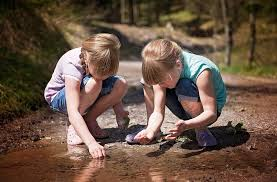 NB: La perdita di uno schema socio-spaziale importante come quello della casa può determinare gravi conseguenze dal punto di vista psicologico…
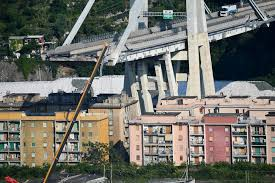 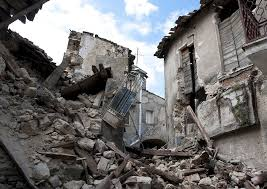 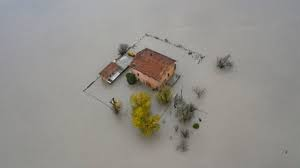 Componente cognitiva
La molteplicità dei dati che arrivano dall’ambiente comporta da parte del cervello operazioni di decodifica e interpretazione che coinvolgono diverse funzioni cognitive: attenzione, percezione, apprendimento, memoria, immaginazione e linguaggio
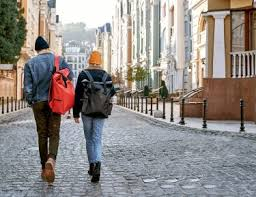 Ci sono caratteristiche ambientali che fungono da «predittori di preferenza» (Kaplan, Kaplan e Brown, 1989)
Mappe
Le persone di costruiscono mappe cognitive (o in una prospettiva dall’alto (survey) o dall’interno di un percorso (route), non solo per muoversi e orientarsi, ma anche per costruire teorie personali sul contesto in cui abitano
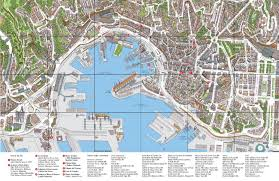 Componente emotiva
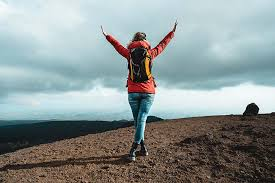 Le aspettative, i bisogni, le motivazioni connotano i luoghi di vita

Il contatto con ambienti naturali favorirebbe un’attivazione dell’amigdala

Il sentimento di appartenenza è il legame positivo che si instaura con i luoghi fisici in particolari periodi del ciclo di vita
Componente comportamentale
Gli aspetti prossemici vengono regolati dalla situazione
La costruzione di barriere architettoniche e il fenomeno di ghettizzazione di alcune minoranze sociali o etniche come esempi di quanto le scelte urbanistiche possano determinare il comportamento delle persone
La teoria delle finestre rotte (Wilson e Kelling, 1982) secondo cui, per esempio, la presenza di una finestra rotta potrebbe ingenerare una spirale di degrado urbano e sociale
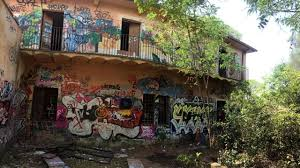 La psicologia ambientale
Cerca di comprendere e analizzare i meccanismi attraverso i quali l’ambiente influenza la mente e il comportamento delle persone, ma anche come le persone interagiscono con l’ambiente e lo modificano
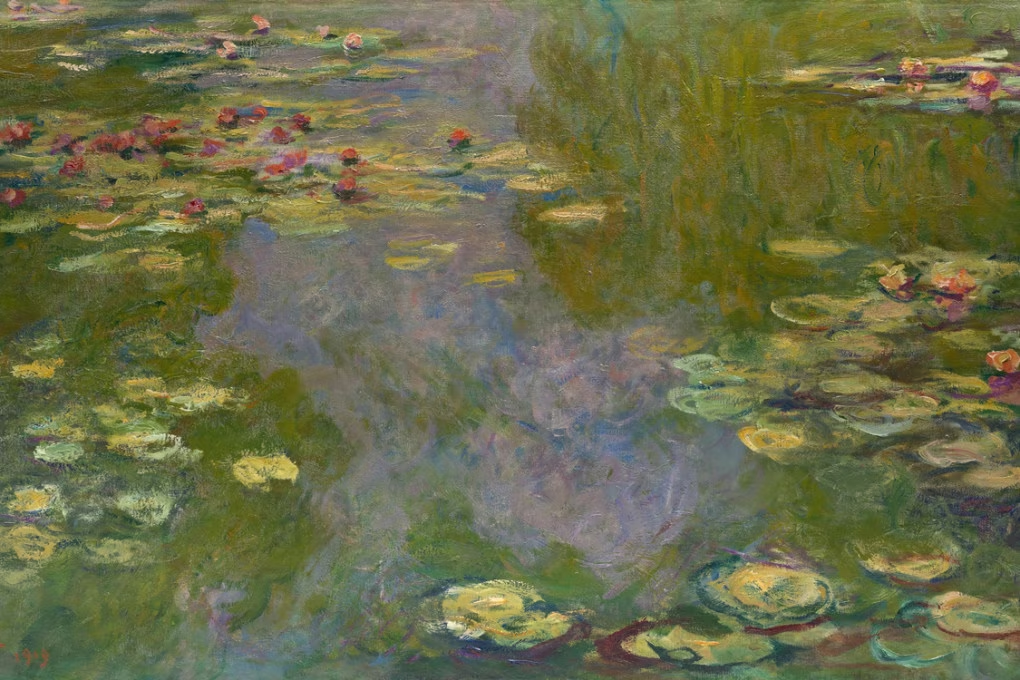 C=f(PxA)Kurt Lewin (1951)
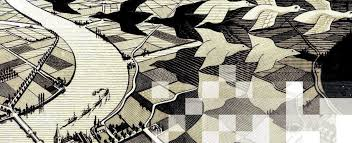 Nasce negli anni ‘50 sotto l’impulso di diversi autori (Baker, Bronfenbrenner, Sommer). In questo periodo nascono studi classificabili all’interno della psicologia architettonica
Negli anni ‘60 l’attenzione degli studiosi si sposta verso l’ambiente naturale
Più recentemente la psicologia ambientale si è occupata dell’impatto dell’ambiente sul benessere delle persone (per esempio l’esposizione alla natura diminuisce impulsività, livelli di ansia e stress (Dolan, 2018) e nei bambini riduce l’iperattività (Sobko, 2018))
Gli ambienti di cura
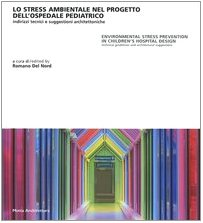 Si caratterizzano per un elevato livello di stress, non solo nei pazienti ma anche negli operatori sanitari, dovuto al contatto con esperienze di dolore e malattia

Esigenza di un’ «umanizzazione architettonica»

Il confronto tra due gruppi di pazienti che avevano subito una colecistectomia nello stesso ospedale evidenziava che il gruppo a cui era stata assegnata la stanza con vista su un edificio aveva assunto alla dimissione più antidolorifici del gruppo a cui era stata assegnata una stanza con vista su un’area verde (Ulrich, 1984)
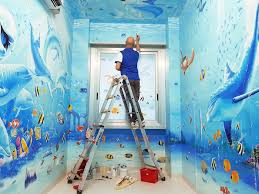 Tema dell’abitare
«Noi diamo forma ai nostri edifici e in seguito i nostri edifici danno forma a noi» (W. Churchill, 1943)
Importanza della casa: dov’è? Quanto è grande? Come è esposta?
Trasformazione degli spazi nel tempo e secondo diverse culture
Differenza tra i vissuti legati ai luoghi della casa
Tuttavia… la percezione e la rappresentazione mentale della casa hanno una rilevanza psicologica spesso superiore a quelle che sono le condizioni abitative reali
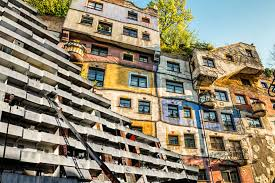 Tema del rispetto dell’ambiente
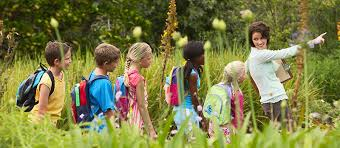 La persona non solo riceve gli stimoli dall’ambiente, ma determina attivamente le condizioni del proprio adattamento all’ambiente. Lo scambio è reciproco.
DM 7 ottobre 1996: «L’educazione ambientale contribuisce a ricostruire il senso di identità e le radici di appartenenza dei singoli e dei gruppi, a sviluppare il senso civico e di responsabilità verso la res publica, a diffondere la cultura della partecipazione e della cura per la qualità del proprio ambiente, creando anche un rapporto affettivo tra le persone, le comunità, il territorio»
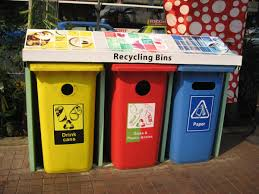 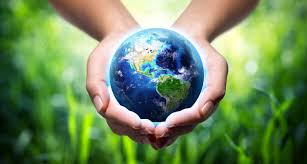 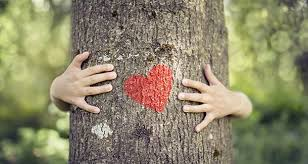 Il comportamento pro-ambientale è messo in atto sia per noi stessi, sia per gli altri (adattato da Stern, 1999)





..sia per le norme ingiuntive (cosa deve essere fatto) e descrittive (cosa pensiamo che venga fatto)
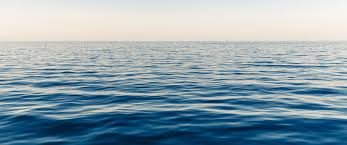 Grazie dell’attenzione